Система кровообігу.              Серце і його робота».
Мета:
ознайомити учнів з особливостями роботи серця людини,охарактеризувати серцевий цикл, автоматію роботи серця, чинники, що впливають на роботу серцево-судинної системи;навчити вимірювати пульс,частоту серцевих скорочень; розкрити механізм регуляції роботи серця.
розвивати вміння порівнювати, узагальнювати, аналізувати будову та функції кровоносної  системи ссавців; 
виховувати бережливе ставлення до свого організму;
Тип уроку: Комбінований
Структура уроку
Теоретичний матеріал
Робота з біологічними термінами
Лабораторне дослідження
Запитання для повторення
Глосарій
Серце - порожнистий м’язовий орган.
Серцевий цикл - послідовність скорочень і відпочинку серця.
Систола – скорочення передсердь та шлуночків.
Діастола – розслаблення передсердь та шлуночків.
Систолічний об’єм  - кількість крові, що викидається серцем за одне скорочення.
Хвилинний об’єм крові - об’єм крові, яка прокачується через серце протягом однієї хвилини.
Артеріальний пульс –  ритмічні коливання стінки артерій в такт скорочення серця.
Лабораторне дослідження
Тема: Вимірювання частоти серцевих скорочень.
Мета: формувати практичні вміння визначати частоту серцевих скорочень.
Обладнання: секундомір.
Хід роботи: с. 100-101 підручника.
Висновок: Порівняти свій пульс із пульсом однокласників.
Запитання для повторення
Які фази виділяються у серцевому циклі?
 Що таке систолічний об’єм?
 Як обчислити хвилинний об’єм крові?
 Як регулюється робота серця?
 Які гормони можуть спричинювати зміну частоти серцевих скорочень?
Як впливає нервова система на роботу серця?
Ілюстративний матеріал
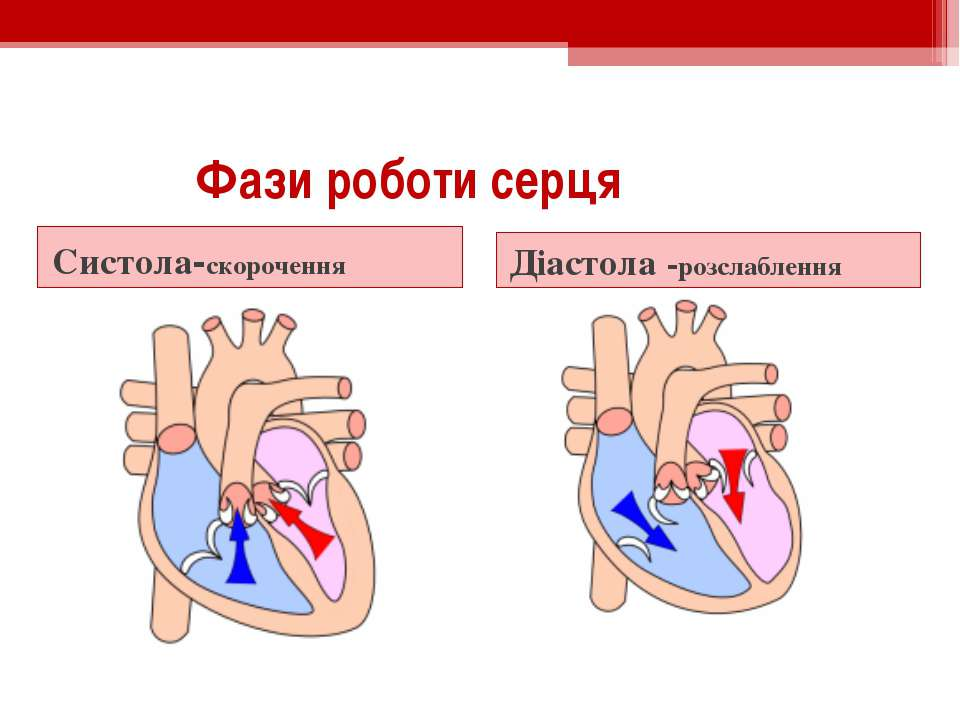 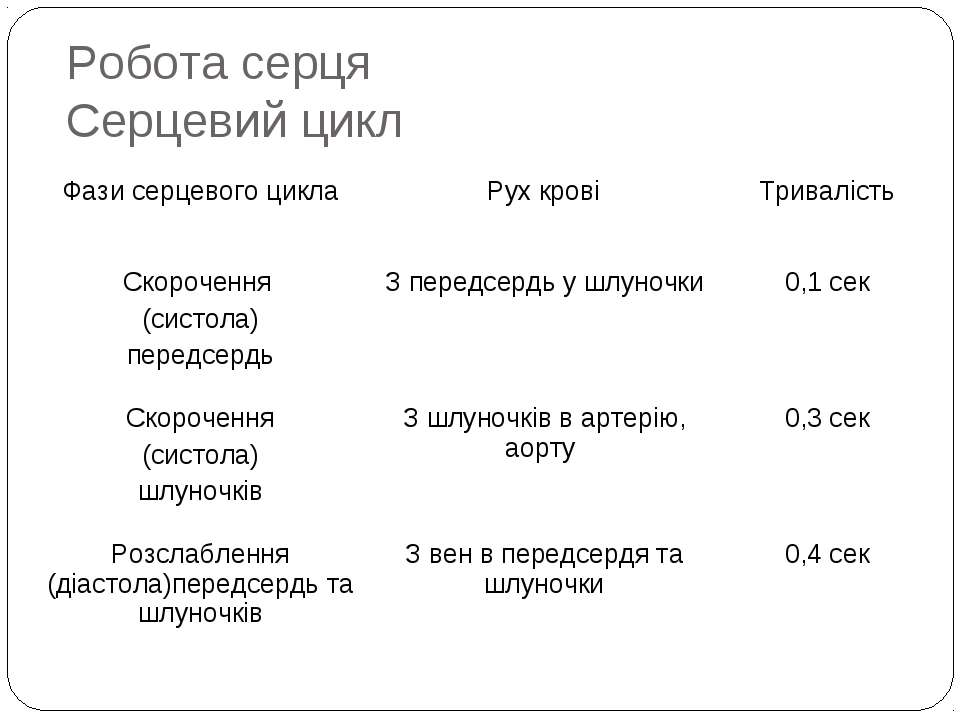 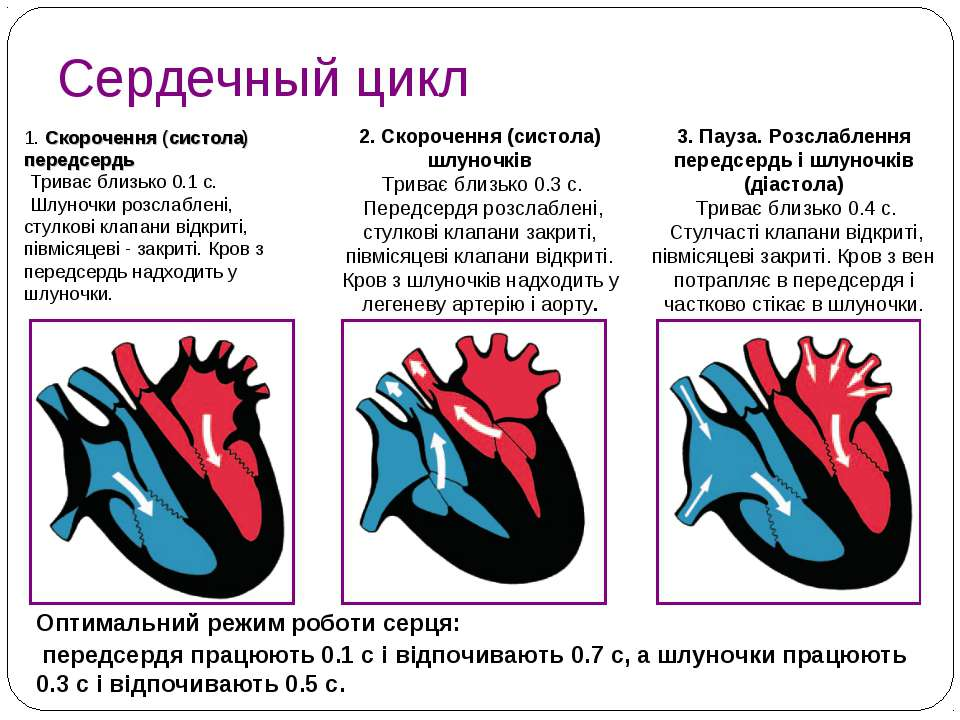 Ілюстративний матеріал
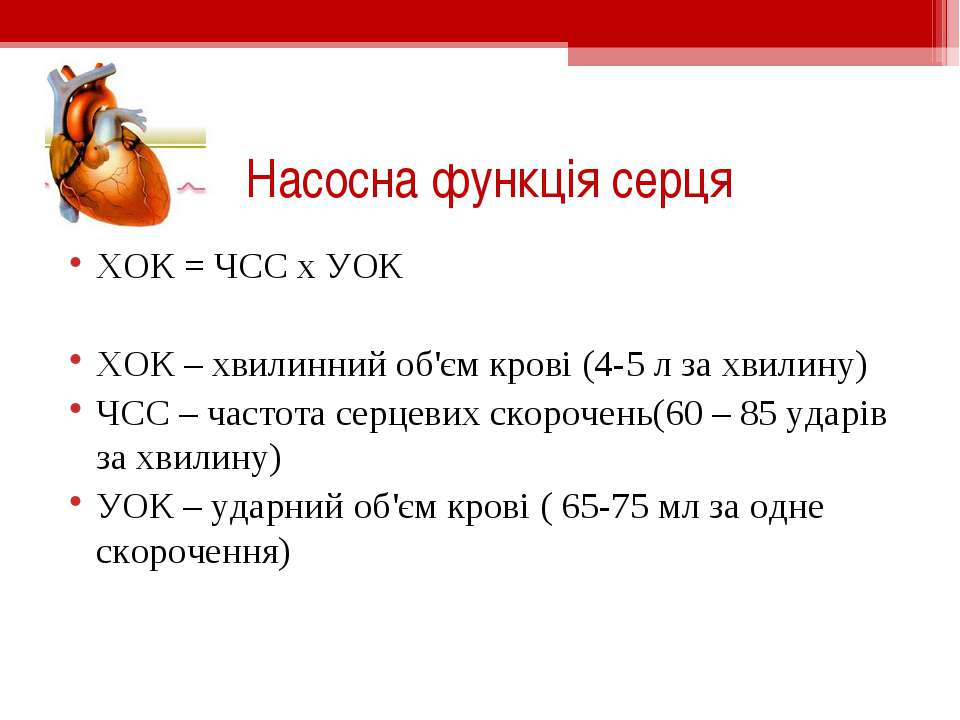 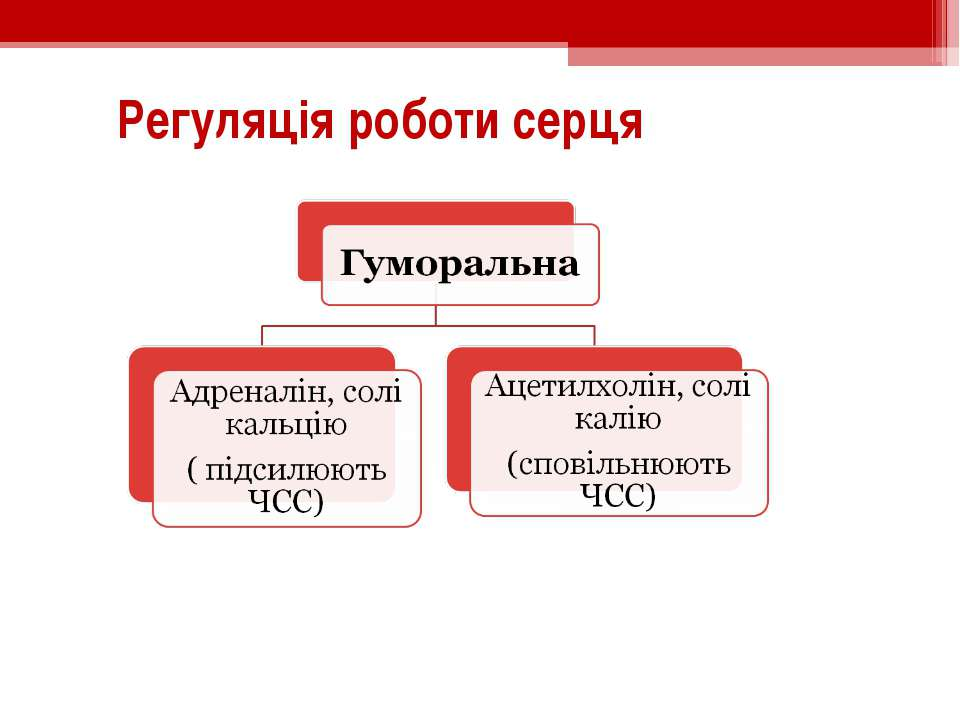 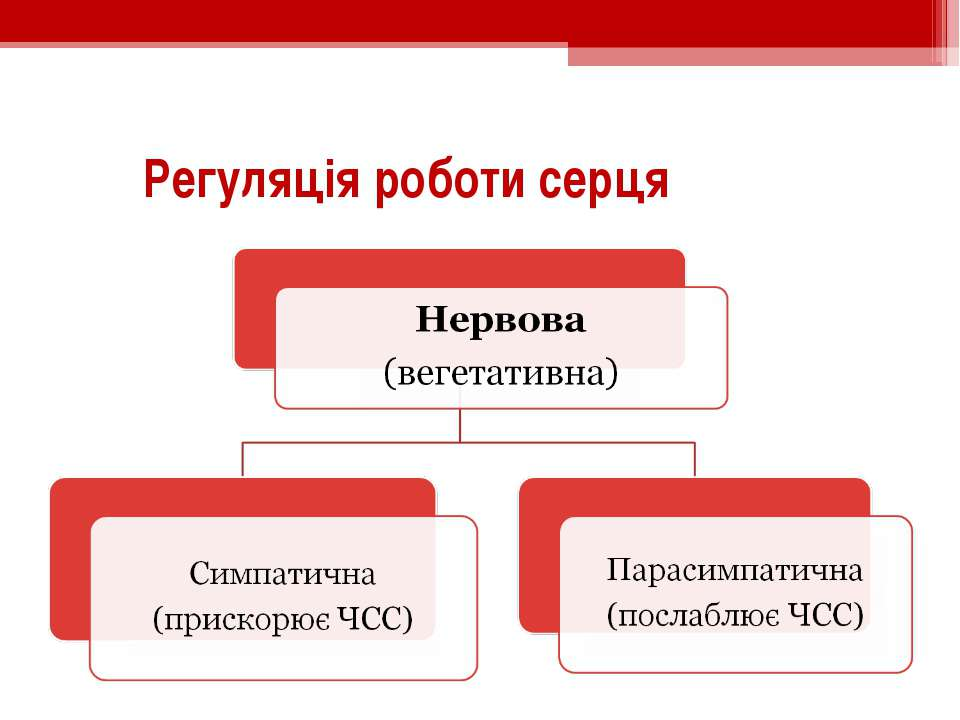 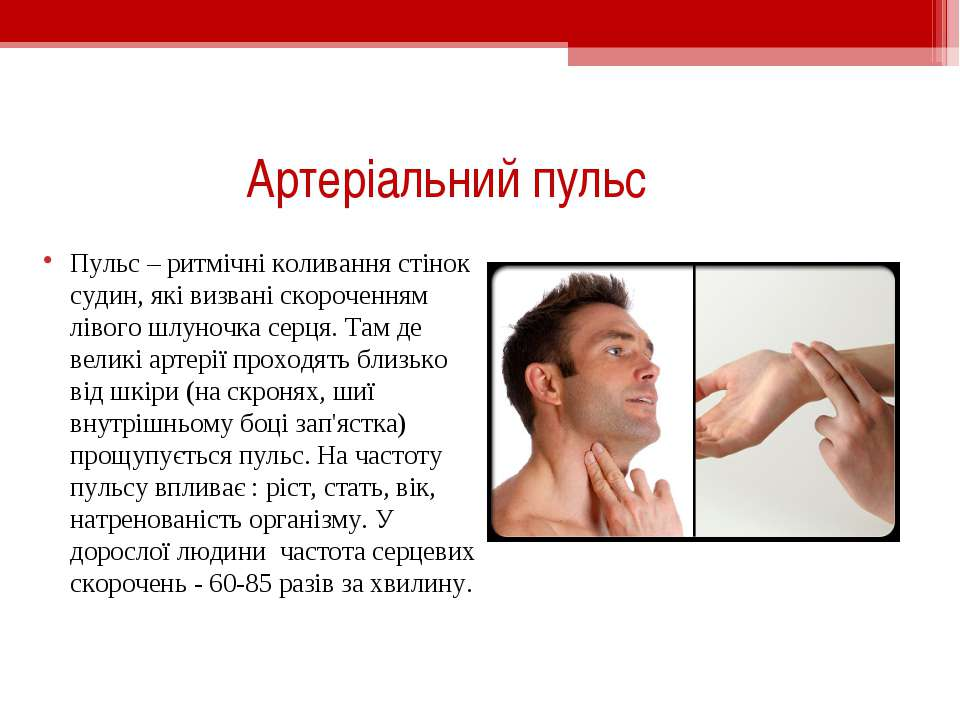 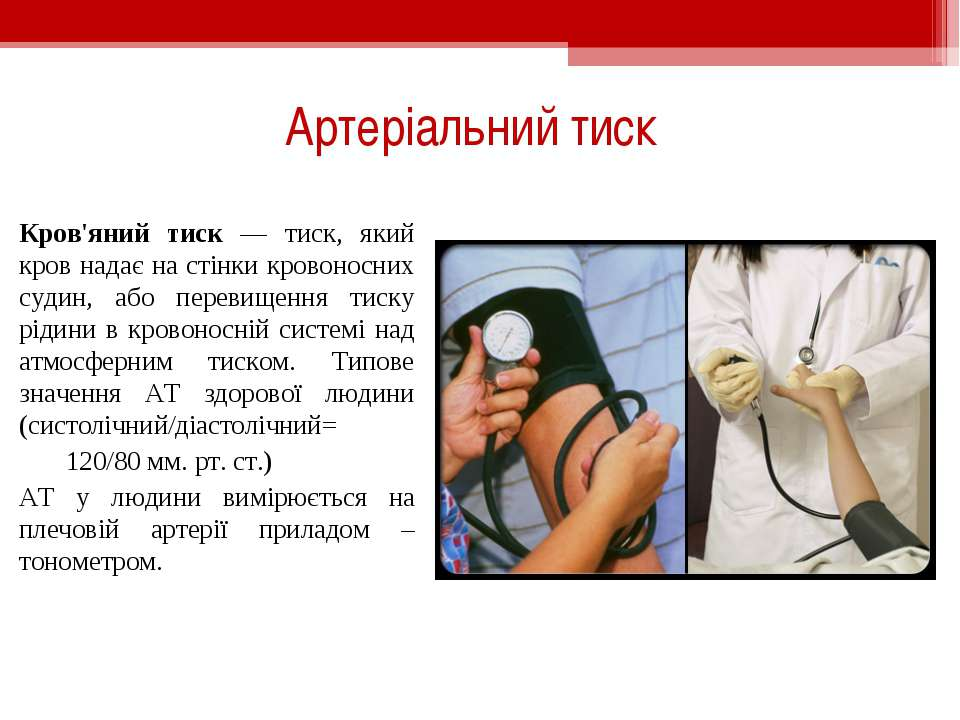 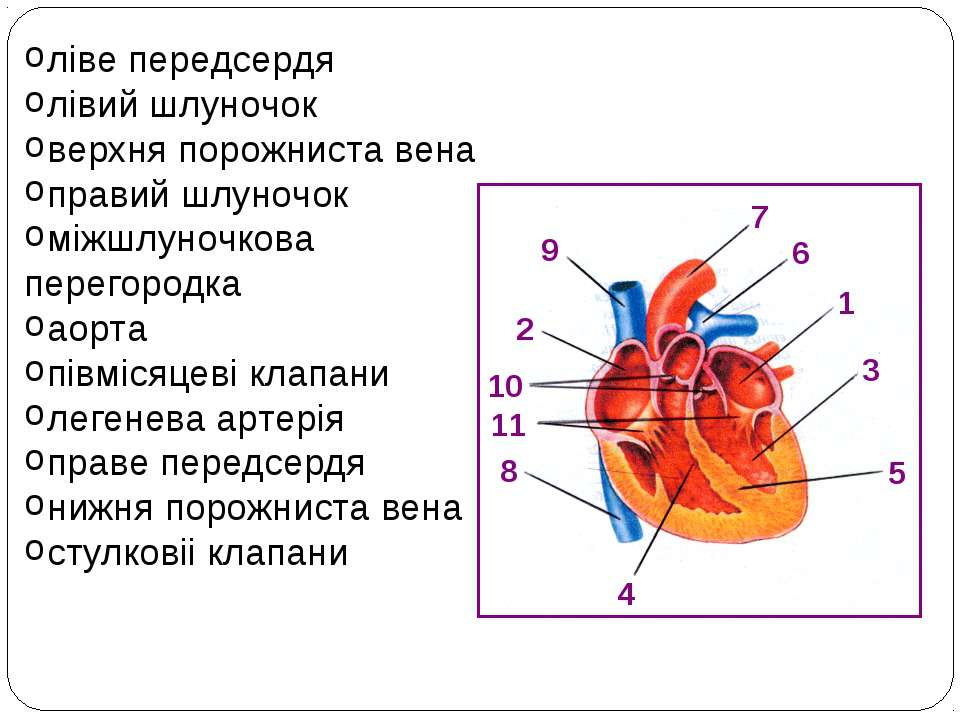 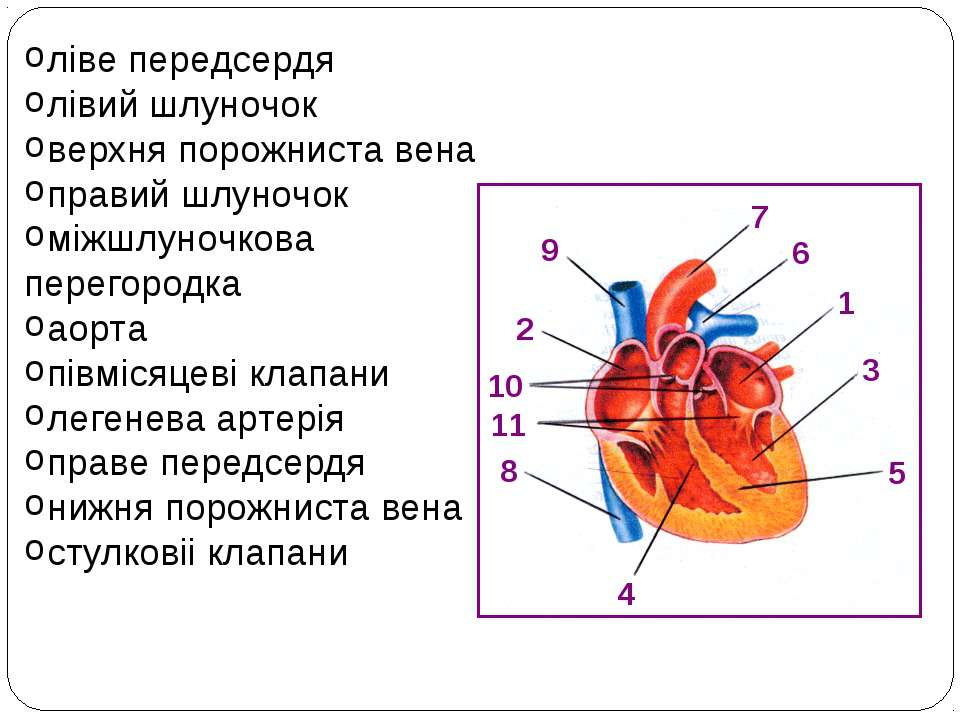